Лига прикладных
кейс-чемпионатов
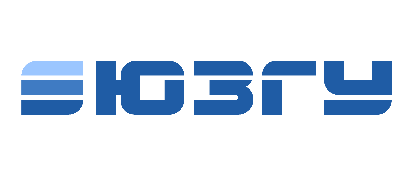 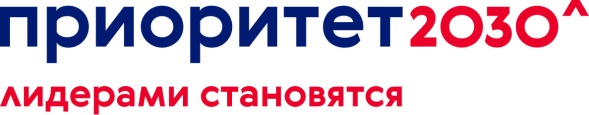 «Проведение уроков финансовой грамотности в молодежной аудитории»
Школа финансов и управление
1
Информация о компании
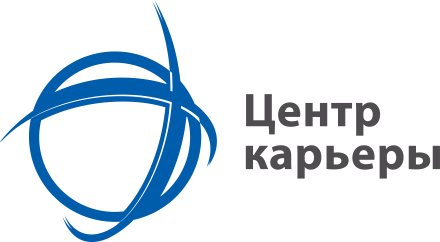 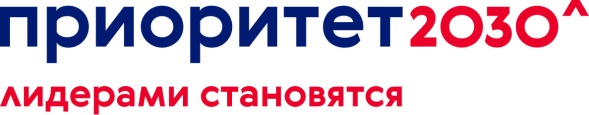 Банк ВТБ –системообразующий государственный универсальный российский банк, один из лидеров рынка финансовых услуг. Ведет свою историю с 1990 г., является вторым по величине активов банком России. Является надежным работодателем для 54 тыс. специалистов.
Банк ВТБ представлен подразделениями головной организации в Москве и Санкт-Петербурге и разветвленной сетью по всей территории России.
Внутри банка функционируют три бизнес-блока: корпоративно-инвестиционный, розничный и блок среднего и малого бизнеса.
Миссия банка: Мы помогаем людям воплощать их планы, создавая лучшие финансовые решения. Мы – команда профессионалов, работающих для наших клиентов и всей страны.
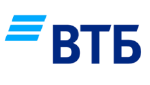 2
Описание проблемы
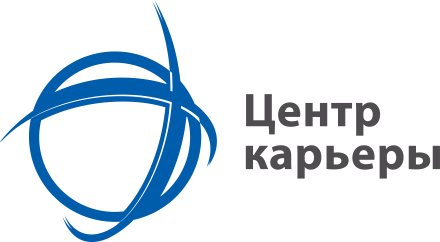 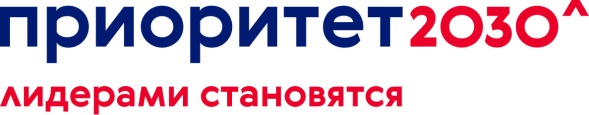 Описание проблемной ситуации:

В текущих реалиях развития цифровых технологий важной составляющей функций финансовых учреждений является проведение мероприятий по финансовой грамотности для населения. В рамках которых происходит информирование о том как:
правильно сформировать финансовые привычки и эффективно управлять личными финансами,
использовать новые технологии с выгодой для себя,
приумножить средства с помощью инструментов сбережения и инвестирования,
распознать финансовых мошенников в цифровом мире и обезопасить себя.
           Каждый сегмент населения требует индивидуального подхода.
           Возникает вопрос, как наиболее эффективно проводить уроки финансовой грамотности в молодежных аудиториях? Как сделать этот процесс доступным, увлекательным, интересным, полезным с точки зрения наполнения и форматом донесения информации до молодежи, в т.ч. студентов.
3
Исходные 
данные
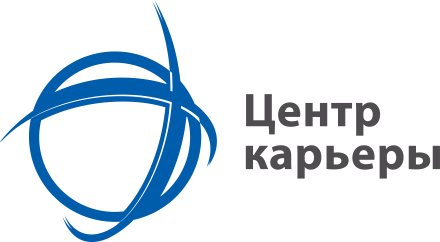 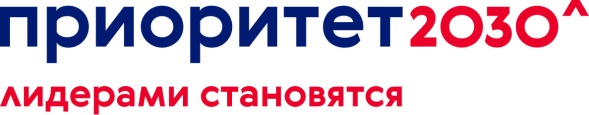 Исходные данные

Для  решения обозначенной проблемы, необходимо проработать три направления:

Разработать  План проведения урока финансовой грамотности для молодежного сегмента на примере студенческой аудитории.

Предложить формат проведения урока финансовой грамотности и график проведения мероприятия в рамках одного ВУЗа для наибольшего охвата требуемой аудитории.

Предложить возможные доработки банковских продуктов с учетом наиболее эффективного использования их  молодежным сегментом.
4
Задачи
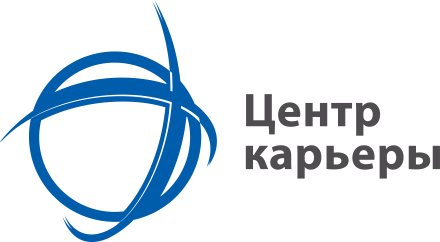 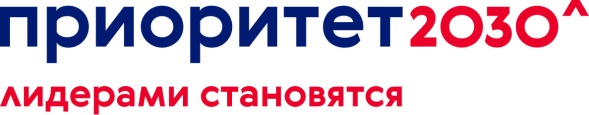 Задачи:


Составить План для проведения финансовой грамотности для студентов, используя 5 шагов дизайн-мышления (эмпатия, фокусировка, генерация идей, прототипирование и тестирование) на примере продуктовой линейки банка ВТБ.

Составить График проведения Дней финансовой грамотности на примере конкретного ВУЗа с наибольшим режимом комфорта для студентов и преподавателей.

Подготовить предложения по возможным доработкам банковских продуктов с учетом наиболее эффективного использования их  молодежным сегментом.
5
Требования к решению
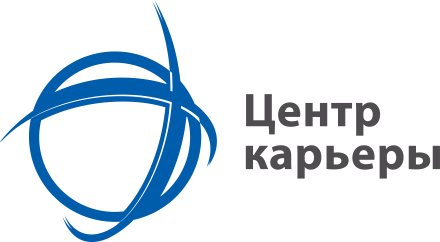 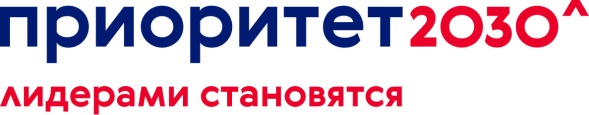 Требования к решению

Итоги решения кейса изложить в трех документах:
План проведения урока финансовой грамотности изложить в формате презентации
       ( приветствуется креативный подход).
Формат и график проведения уроков финансовой грамотности – в произвольной форме на усмотрение участников.
Предложения по  возможной  доработки банковских продуктов для наибольшей востребованности  у  молодежного сегмента – в произвольной форме, на усмотрение участников.

       Уроки финансовой грамотности строить на примере продуктовой линейки банка ВТБ.
6
Дополнительные материалы
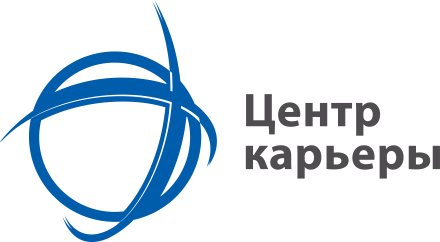 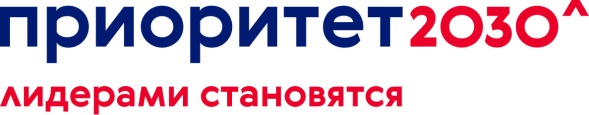 Ссылки на дополнительные материалы :


Материалы по дизайн-мышлению размещены по ссылке https://trends-rbc-
ru.turbopages.org/trends.rbc.ru/s/trends/education/60c2656a9a7947fa697076de


2.  Материалы по продуктовой линейке банка ВТБ размещены на сайте https://vtb.ru
7